Презентация проекта
«Подвижные игры»
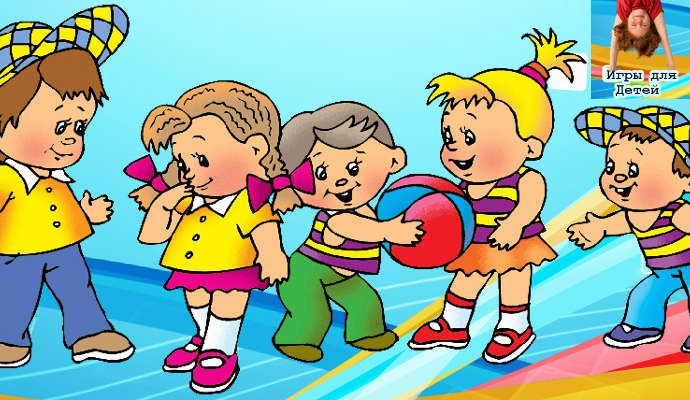 Группа кратковременного пребывания «Смешарики»
МАДОУ детский сад № 100 города Тюмени
                                                                  Воспитатель: Манаева А.В.
Актуальность проблемы: 
Проблема сохранения и укрепления здоровья детей, их психофизического развития является в настоящее время самой актуальной и приоритетной для большинства дошкольных образовательных учреждений. 
Здоровое, красивое тело, красивые движения - результат правильного физического развития. Маленький человек не может сам себя развить - это задача взрослых. Подвижная игра является условием формирования двигательной активности детей, а также стимулирующим фактором развития интеллектуальной, эмоциональной и других сфер ребенка. 
Подвижная игра – это эмоциональная деятельность детей, которая связана с выполнением основных движений. Игра развивает физически, умственно, воспитывает нравственно, развивает все психические процессы, воспитывает эстетику, трудовые навыки.
Цель проекта:Развитие умений детей играть в подвижные игры, в ходе которых совершенствуются основные движения (ходьба, бег, прыжки, ползание, метание, упражнение на равновесие).Задачи: 
1Способствовать познавательному развитию ребенка путем знакомства с подвижными играми
2 Способствовать сохранению положительного психоэмоционального состояния у детей. 
3. Формировать необходимые навыки движения, умение передавать простейшие действия некоторых персонажей (попрыгать как зайчики, побежали как мышки и т. д.)
4. Развивать и обогащать двигательные умения детей, используя подвижные игры.
5. Развивать у детей желание играть вместе со сверстниками и воспитателем в подвижные игры с простым содержанием.
6. Развивать речь и обогащать активный и пассивный словарь детей.
7. Укреплять и оздоравливать организм детей, создание условий для радостных эмоциональных переживаний.
8. Воспитывать отзывчивость и доброту.
9. Способствовать созданию активной позиции родителей в совместной двигательной деятельности с детьми.
Тип проекта: познавательно – игровой. 

Продолжительность: краткосрочный

 Участники проекта: дети 1 младшей группы группы, их родители, педагоги.
Предполагаемые результаты реализации проекта:
Повышение уровня физического развития дошкольника. Развитие физических качеств: ловкость, быстрота, выносливость.
Снижение заболеваемости. Укрепление здоровья детей при помощи подвижных игр.
Развитие двигательной активности детей.
Сплочение детского коллектива.
Обогащение словарного запаса детей (считалки, новые для детей слова).
ЭТАП-ОРГАНИЗАЦИОННО – ИНФОРМАЦИОННЫЙ

* Изучение литературы по физическому воспитанию младших дошкольников и роли подвижных игр в раннем возрасте.
* Разработка и накопление методических материалов по теме.
II ЭТАП - основной
Привлечение родителей к педагогическому сотрудничеству.
* Анкетирование: «Подвижные игры и их место в вашей жизни»
*Создание атрибутов для подвижных игр
Консультации для родителей
Изготовление картотеки подвижных игр
Изготовление атрибутов для иры родителями
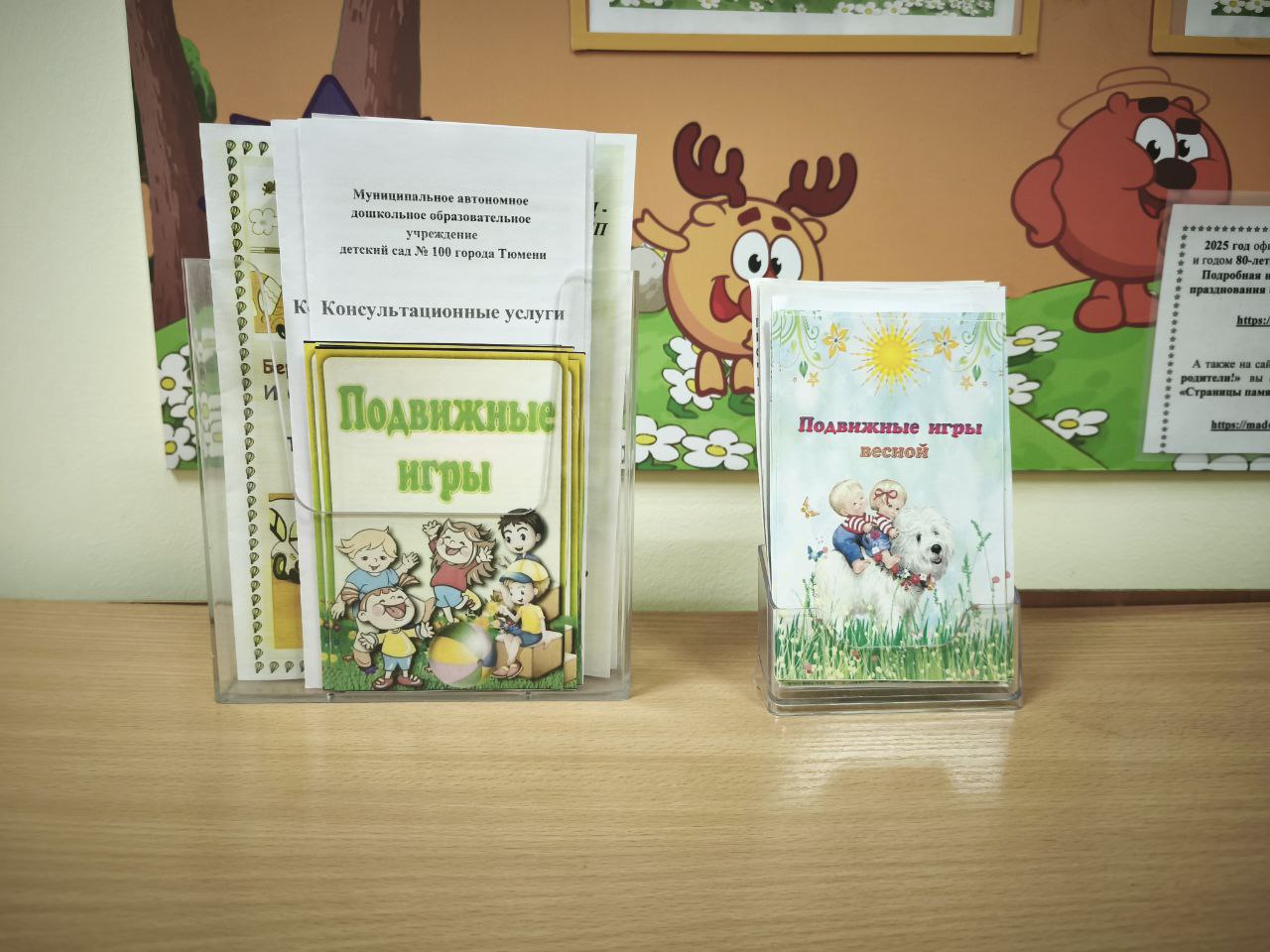 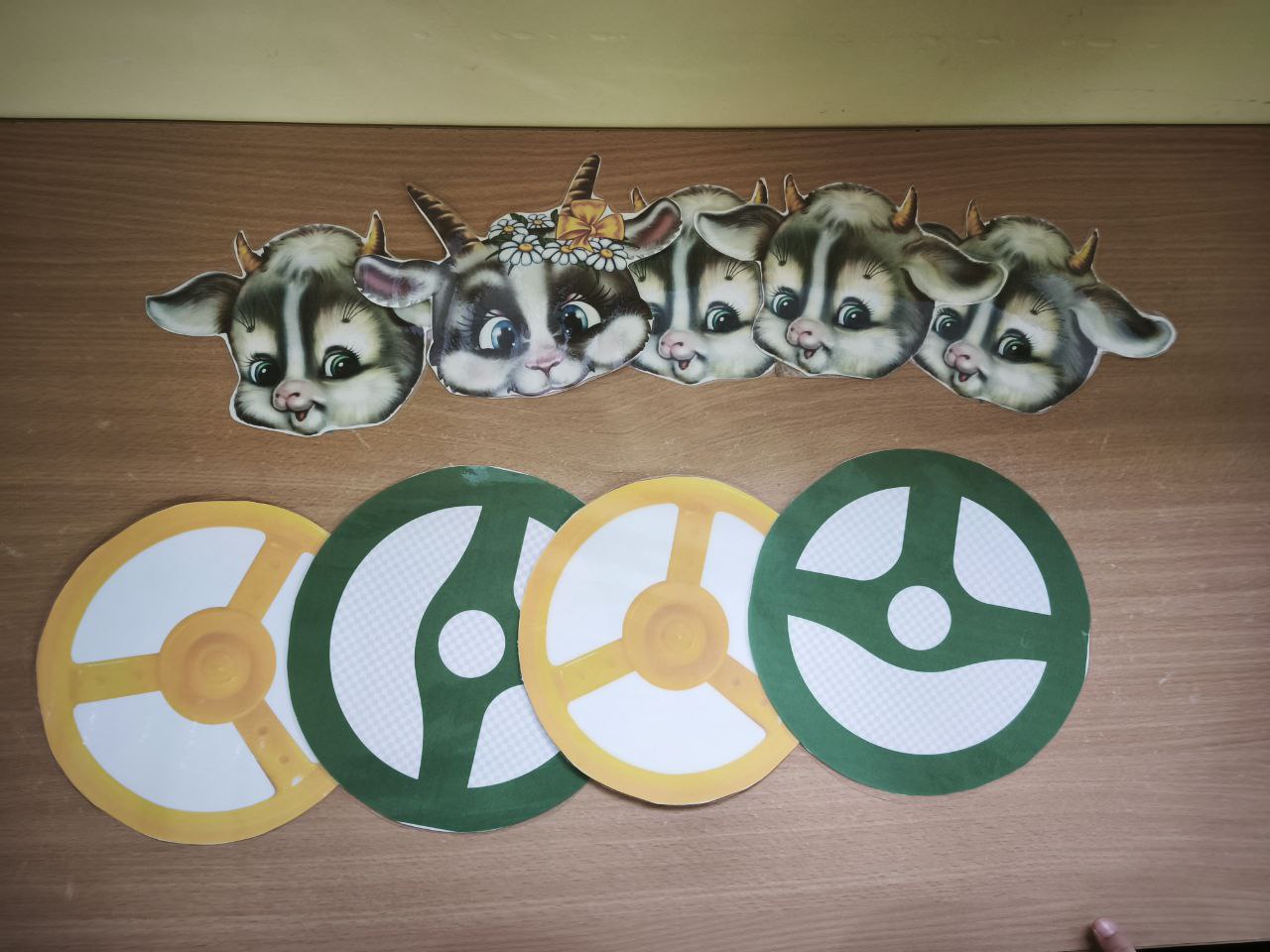 III ЭТАП – ЗАКЛЮЧИТЕЛЬНЫЙ
Оформление результата проекта в виде презентации.
Картотека подвижных игр для детей младшего дошкольного возраста.
Результаты проекта:
Сформированы необходимые навыки движения, дети умеют передавать простейшие действия некоторых персонажей;
- Повысилась двигательная активность и двигательные умения детей.
- У детей сформировано желание играть вместе со сверстниками и воспитателем в подвижные игры с простым содержанием.
- Повышены знания родителей о значении подвижных игр в раннем возрасте;
- Родители вовлечены в образовательный процесс.
Подвижная игра
– сложная эмоциональная деятельность детей, направленная на решение двигательных задач, основанных на движении и наличии правил. 
Дошкольный возраст является самым благодатным для развития физических качеств человека.
Основным видом деятельности дошкольника является игра.
Играя в подвижные игры, дети овладевают разнообразными движениями, в первую очередь, основными их видами: бегом, ходьбой, прыжками, метанием, лазанием, без которых нельзя активно физически развиваться.
Детям младшего дошкольного возраста выполнение игровых заданий доставляет большое удовольствие. Играя, ребенок упражняется в различных действиях. С помощью взрослых он овладевает новыми, более сложными движениями.
Но в настоящее время дети часто испытывают «двигательный дефицит», мало играют в подвижные игры из-за привязанности к телевизору и компьютерным
Классификация подвижных игр
Подвижные игры классифицируются по разным параметрам:
- по возрасту (игры для детей младшего дошкольного возраста, среднего дошкольного возраста, старшего дошкольного возраста);
- по степени подвижности ребенка в игре (игры с малой, средней, большой подвижностью);
- по видам движений (игры с бегом, с метанием, с прыжками, с лазанием и т. д.);
- по содержанию (сюжетные, бессюжетные, игры-забавы).
-
Структурные компоненты подвижной игры (слайд 6)
- сюжет (тема, идея);
- правила;
-двигательные действия
Методика проведения подвижной игры в младшем дошкольном возрасте
Заинтересовывающий момент (внесение атрибутов, загадывание загадок)
Совместная игровая деятельность (объяснение правил игры непосредственно в процессе самой игры и «взятие» педагогом на себя ведущей роли)
Анализ (всегда дается только положительный).
Характеристика подвижных игр детей младшего дошкольного возраста
У 2-3-летних детей мышление конкретно, внимание неустойчиво, поэтому содержание игр должно быть доступным и сопровождаться текстом, который раскрывает содержание игры. Это может быть короткая песенка или стихотворение («Солнышко и дождик», «У медведя во бору», «Мыши водят хоровод» и др.).
В играх детей этого возраста отсутствует соревновательность. Их увлекает процесс, а не результат.
Поэтому в младших группах детского сада наибольшее применение имеют сюжетные подвижные игры. А также простейшие игры без сюжета («Найди свой цвет», «Бегите ко мне» и др.) и игровые упражнения («Перешагни через палку», «Догони мяч», «Сбей кегли», «Проползи в воротца» и др.) 
Подвижные игры проводятся: 
- На прогулке и в группе
- В утреннее и вечернее время
Прогулка (п/игр «Зайка беленький» и др.)
- Во время занятий музыки и физкультуры
Пример некоторых проводимых в младшей группе игр:
П/игра «Мыши водят хоровод» 
Цель: приучать детей ходить и бегать легко, на носках, не наталкиваясь друг на друга; ориентироваться в пространстве, менять движение по сигналу воспитателя.
Мыши водят хоровод
На лежанке дремлет кот.
«Тише, мыши, не шумите,
Кота Ваську не будите!
Как проснётся Васька кот,
Разобьёт наш хоровод!»
П/игра «Воробушки и автомобиль»
Цель: приучать детей бегать в разных направлениях, не наталкиваясь друг на друга, начинать движение и менять его по сигналу воспитателя, находить свое место.
П/игра «Лохматый пес» 
Цель: приучать детей двигаться в соответствии с текстом, быстро менять направление движения, бегать, стараясь не попадаться ловящему и не толкаясь.
Вот лежит лохматый пес,
В лапы свой уткнувши нос.
Тихо, смирно он лежит,
То ли дремлет, то ли спит.
Подойдем к нему, разбудим
И посмотрим, что-то будет
Мыши водят хоровод
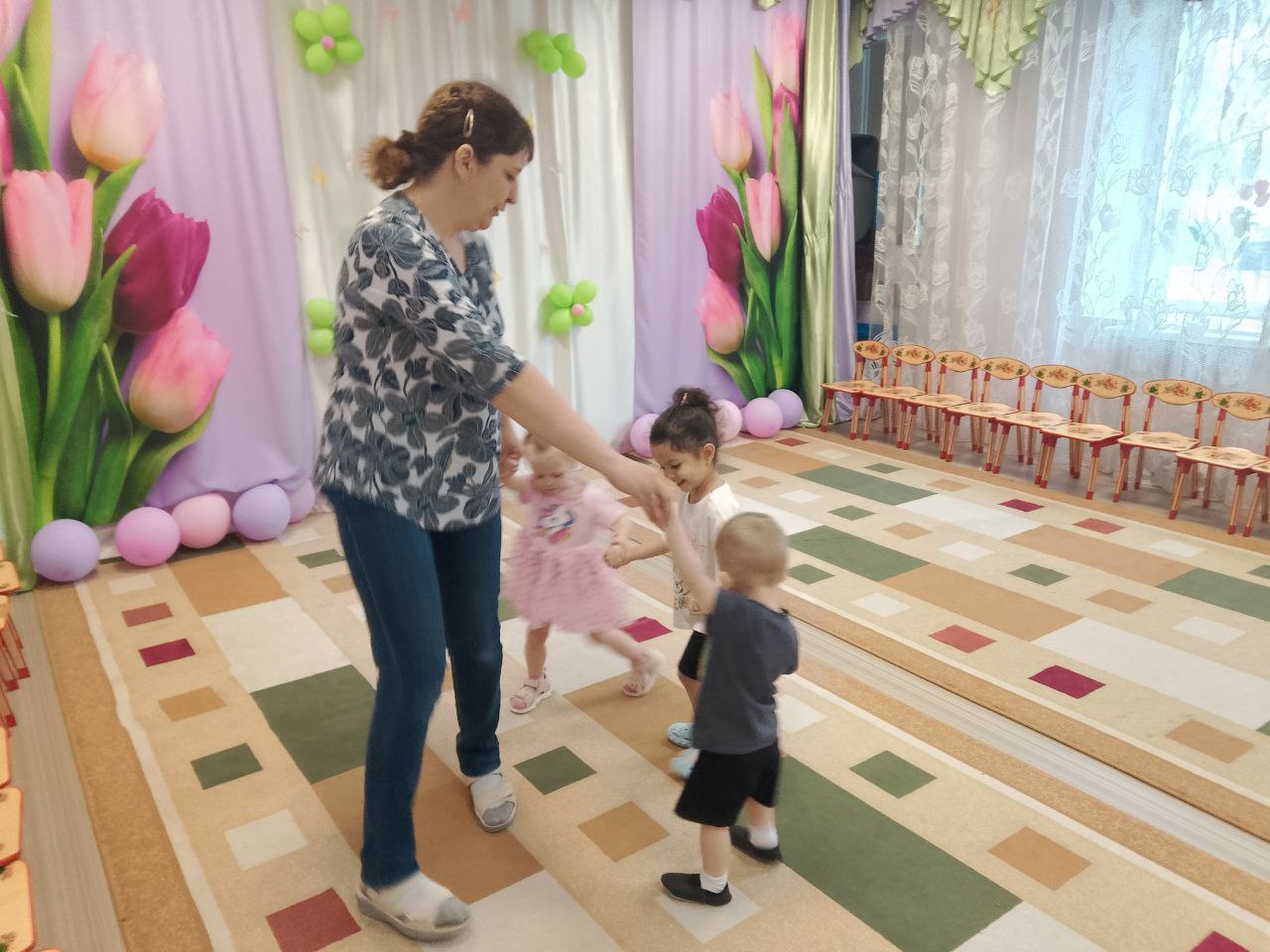 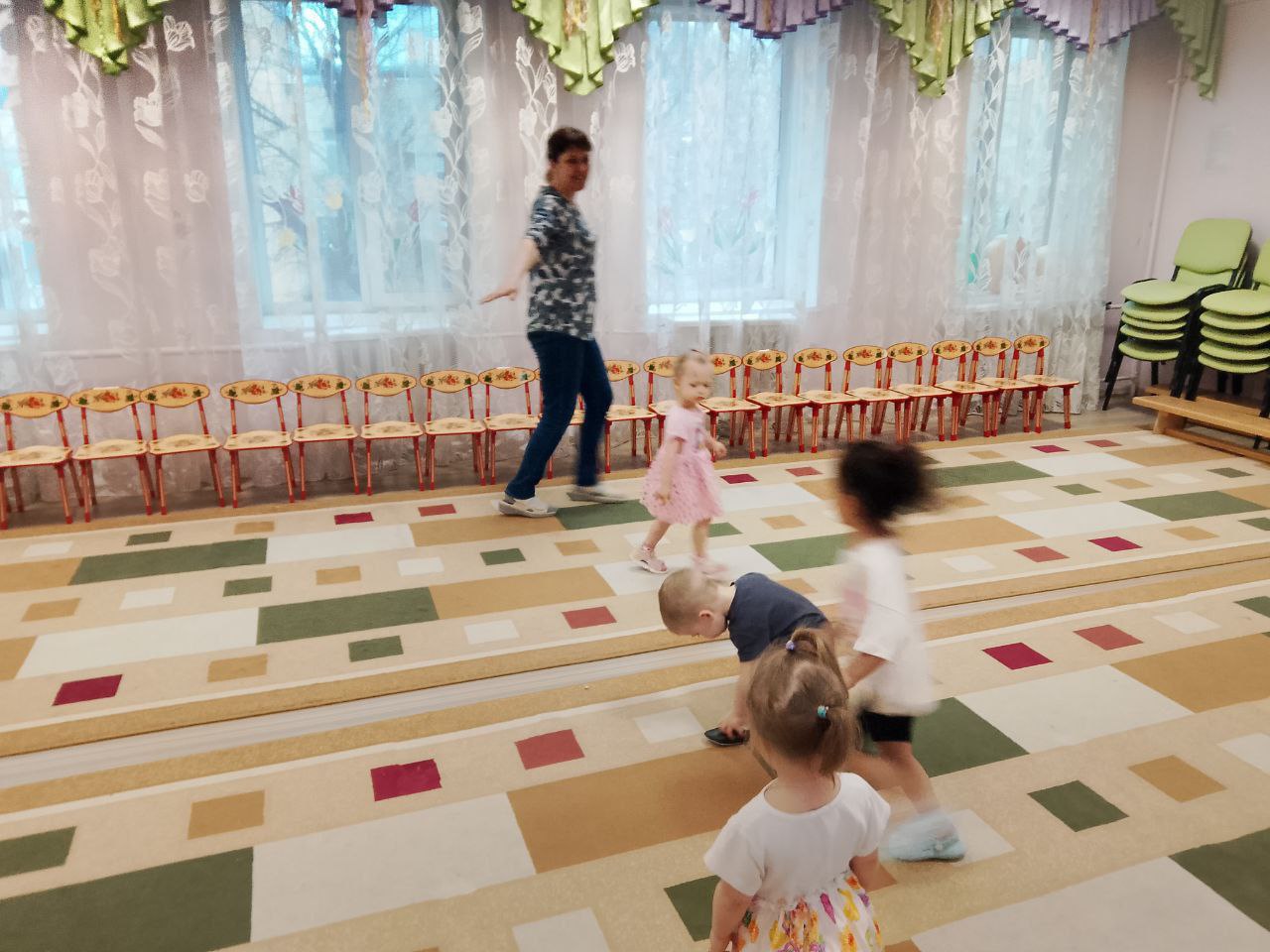 Принеси мяч
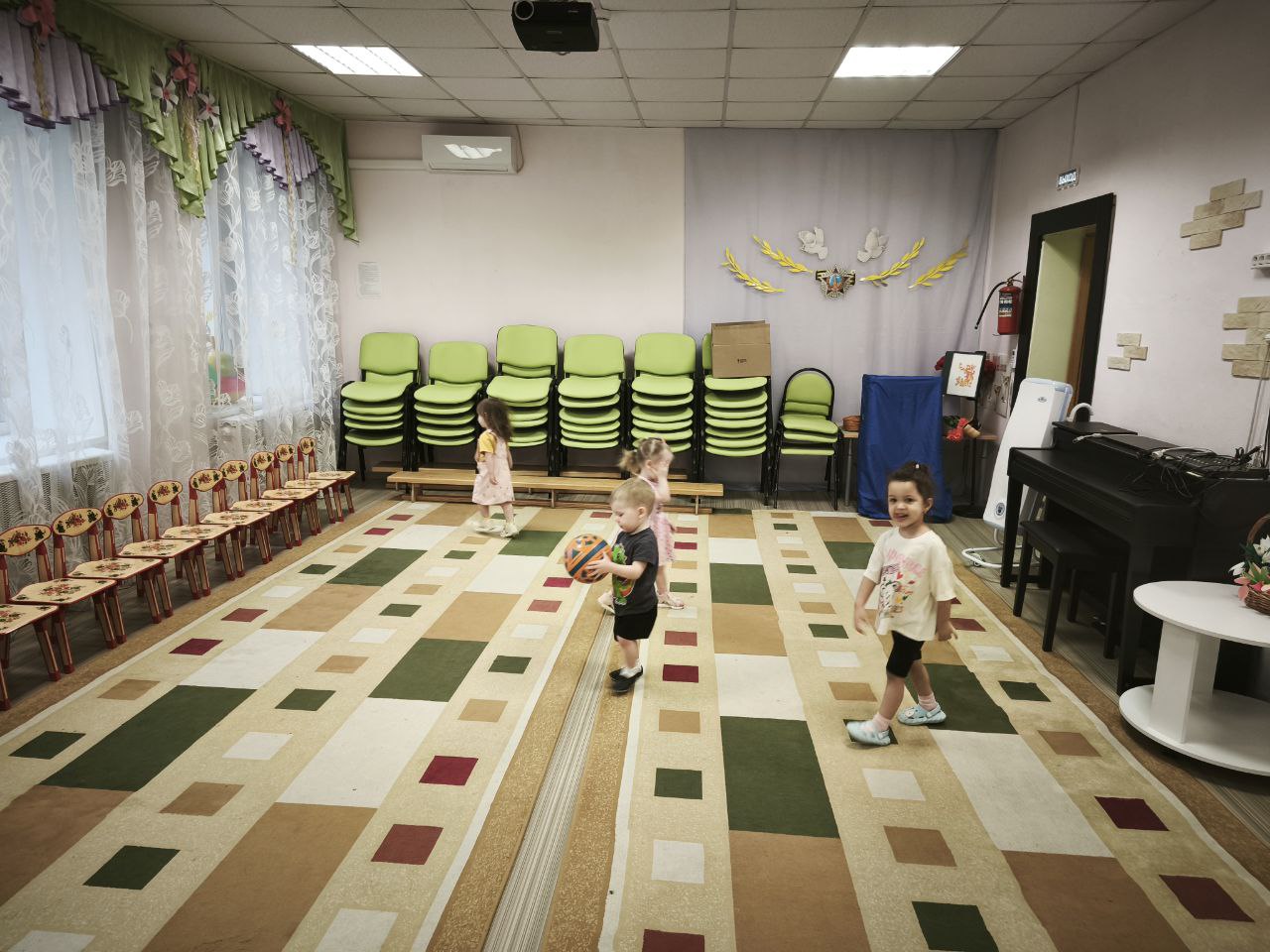 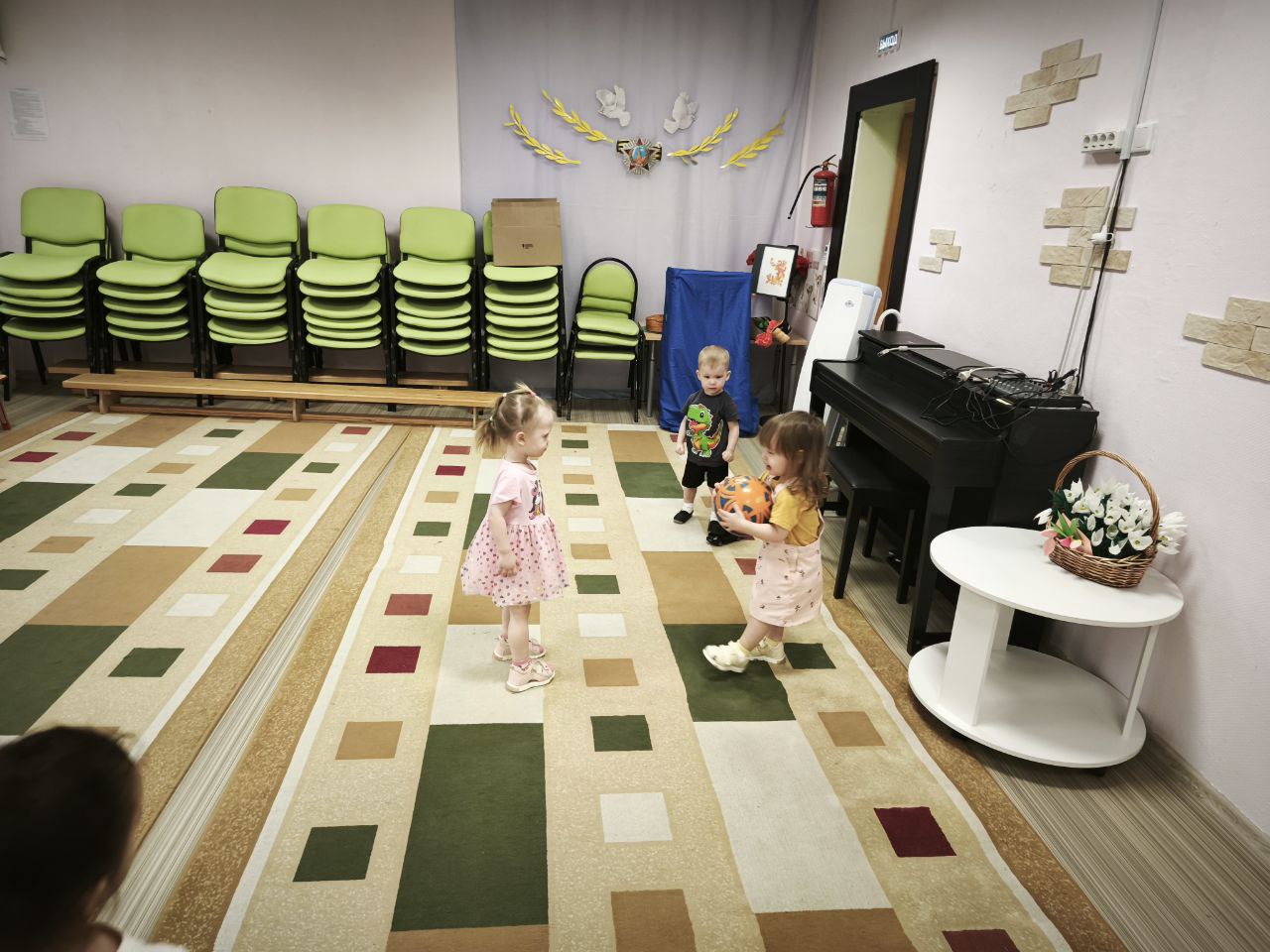 ПРОПОЛЗИ ЧЕРЕЗ ТОНЕЛЬ
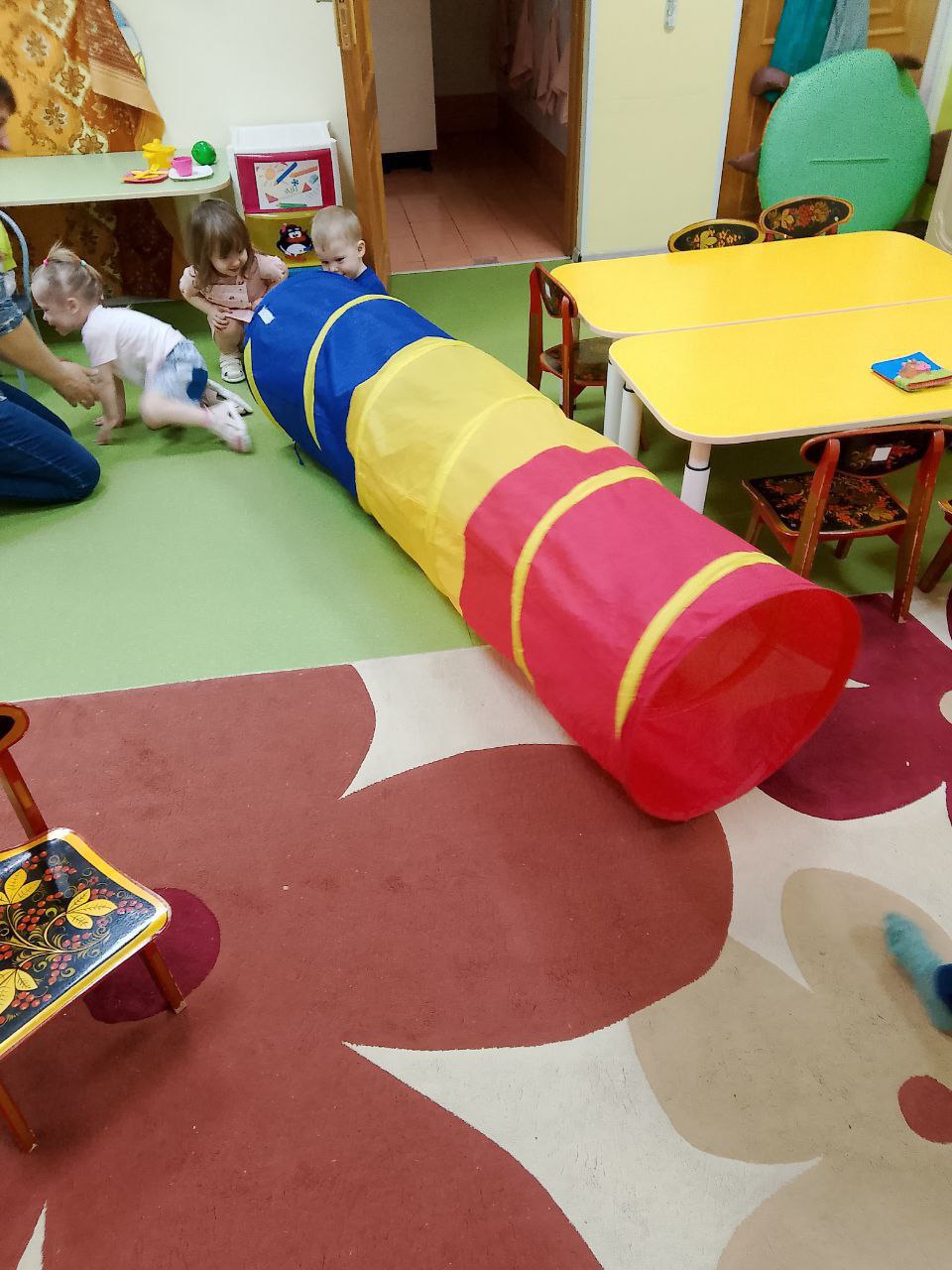 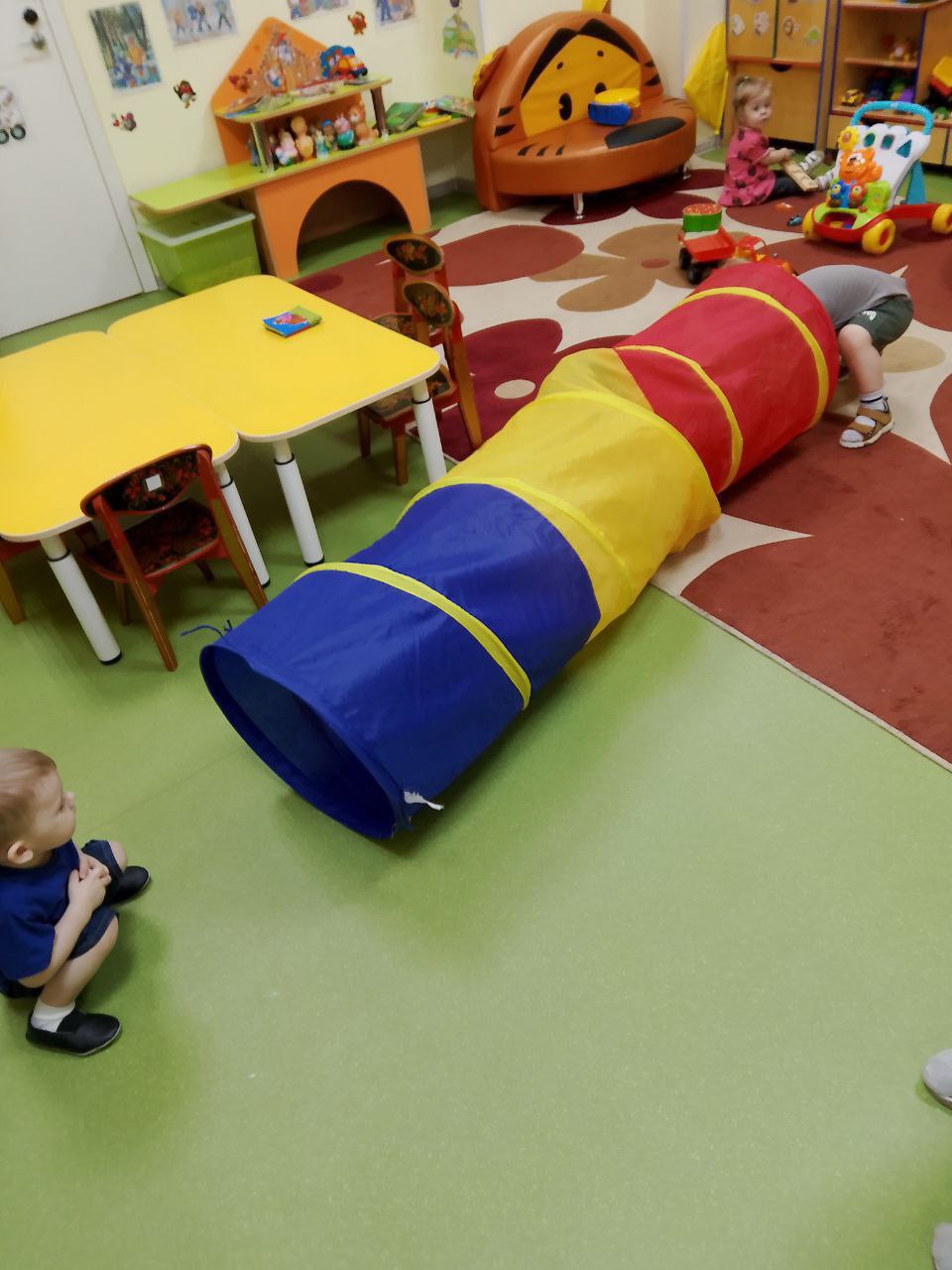 На лежанке дремлет кот
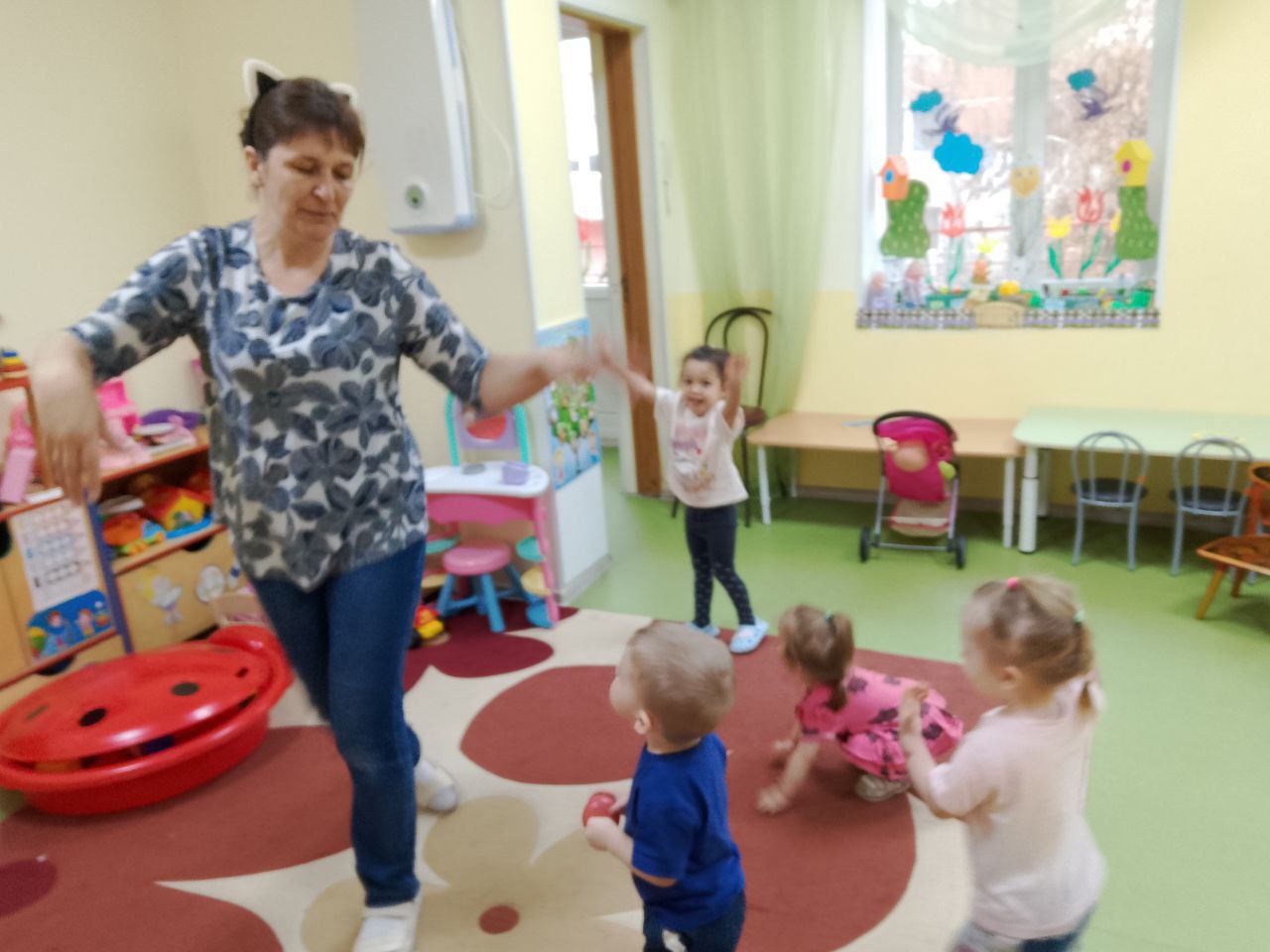 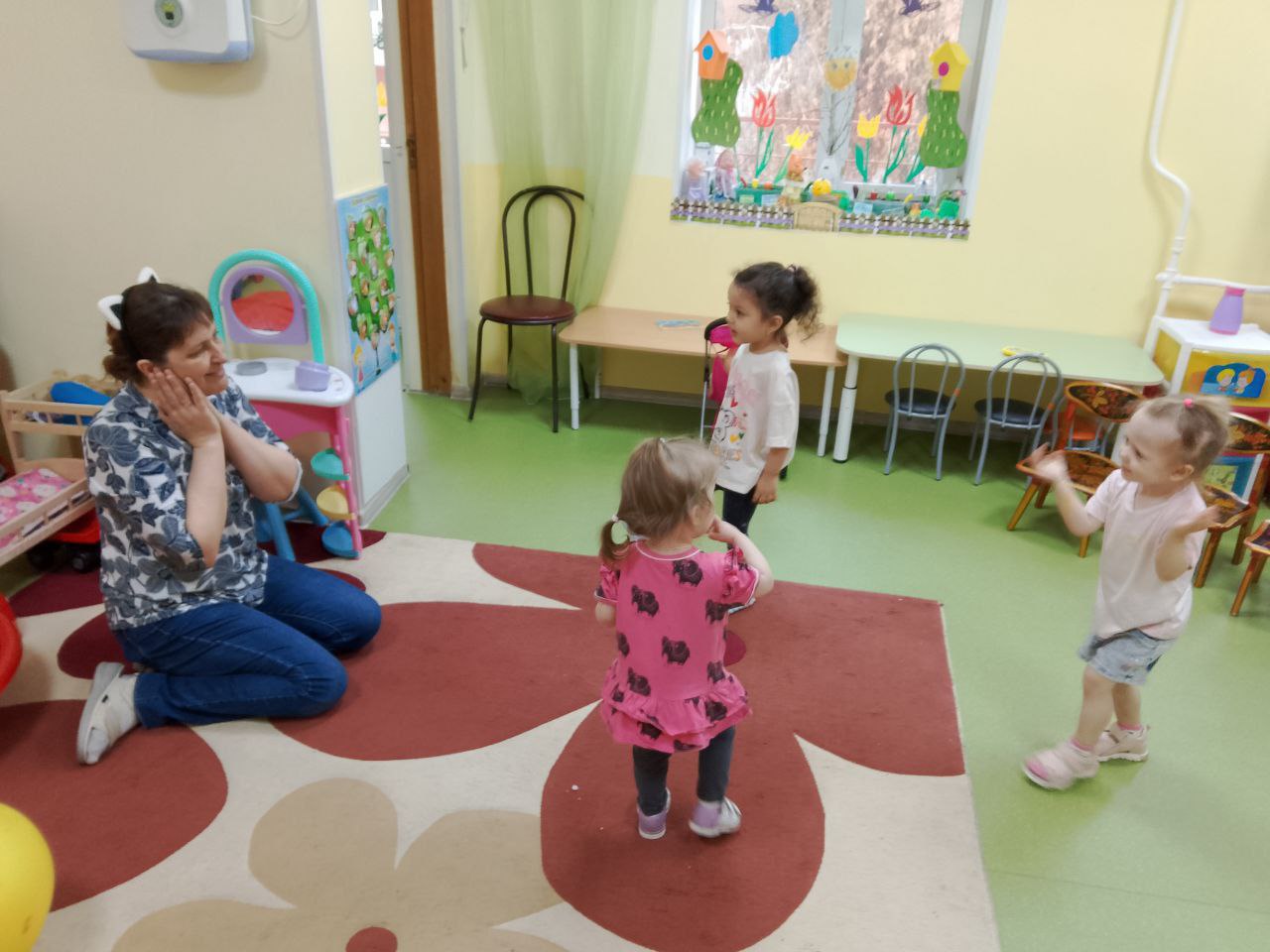 Перепрыгни
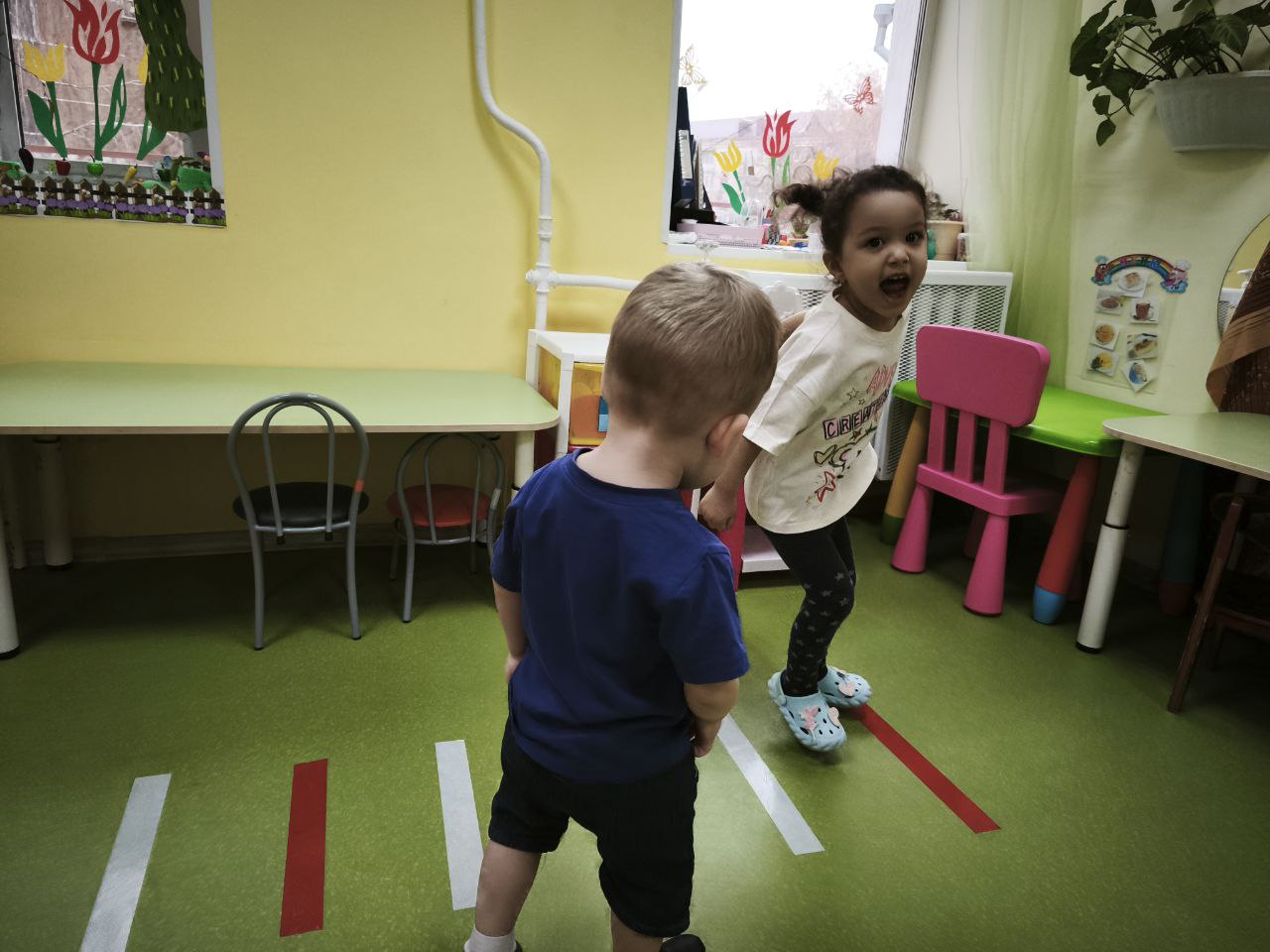 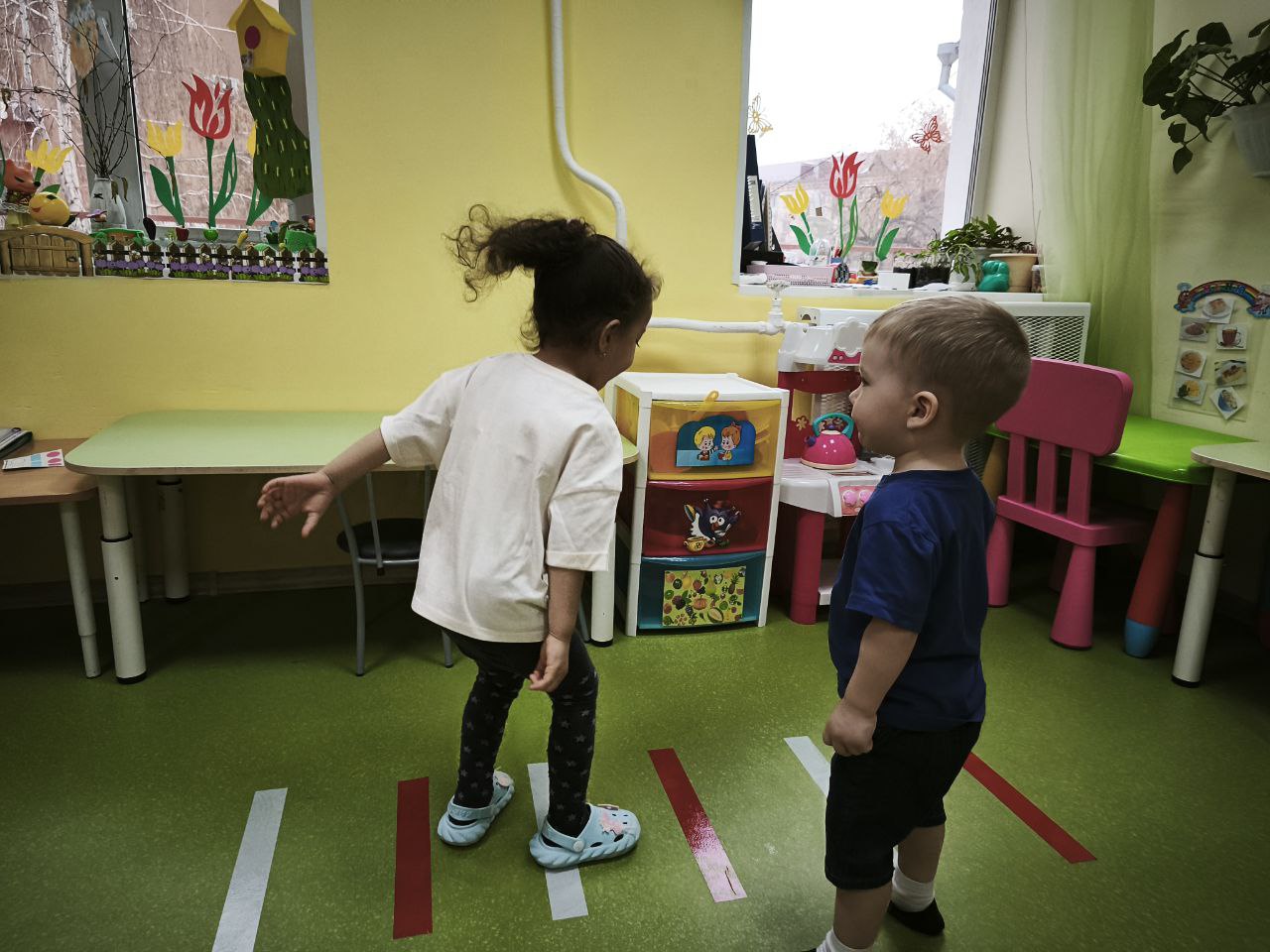 Прыгаем на мячах
«Автомобили»
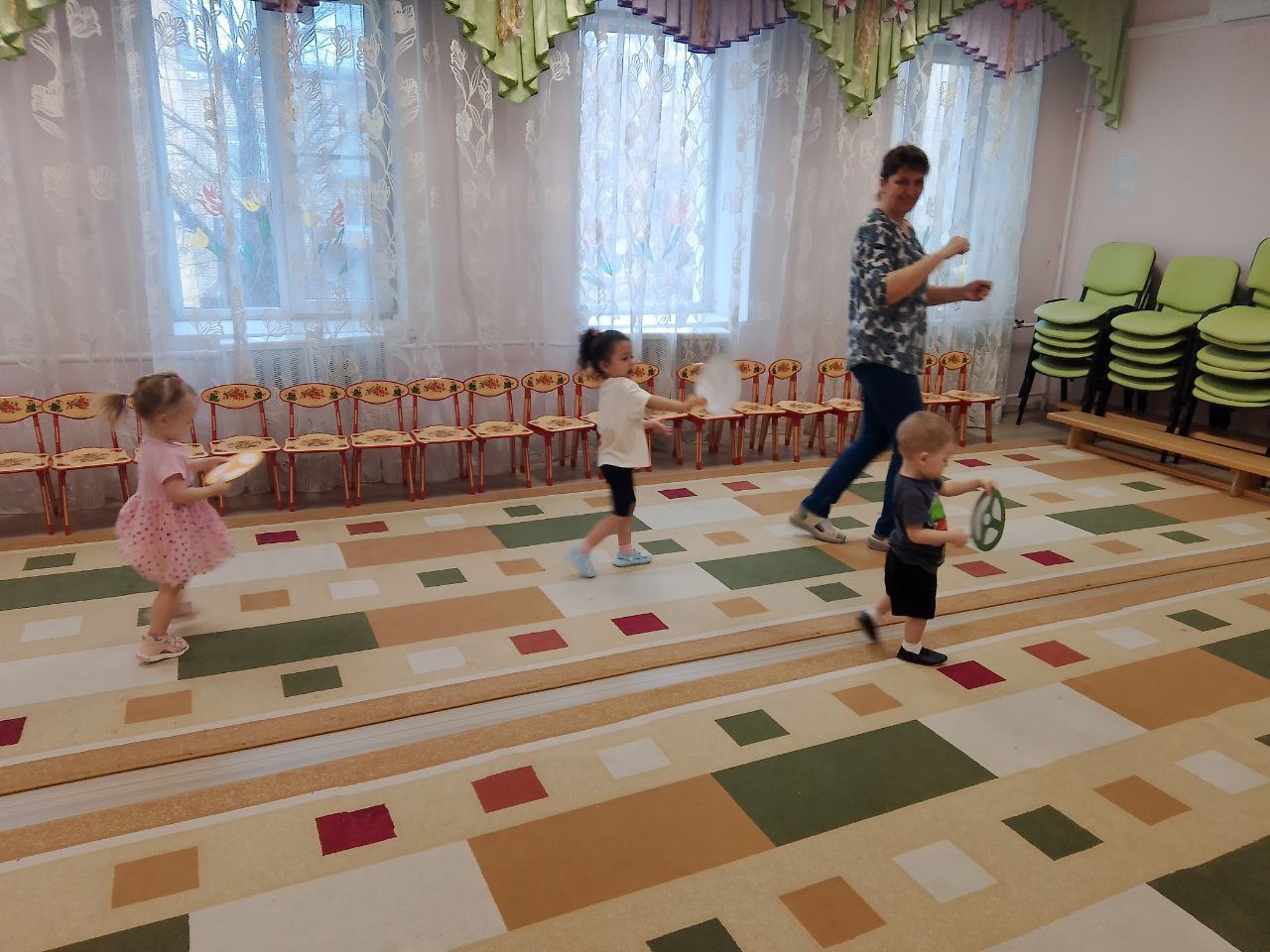 Подвижные игры на улице
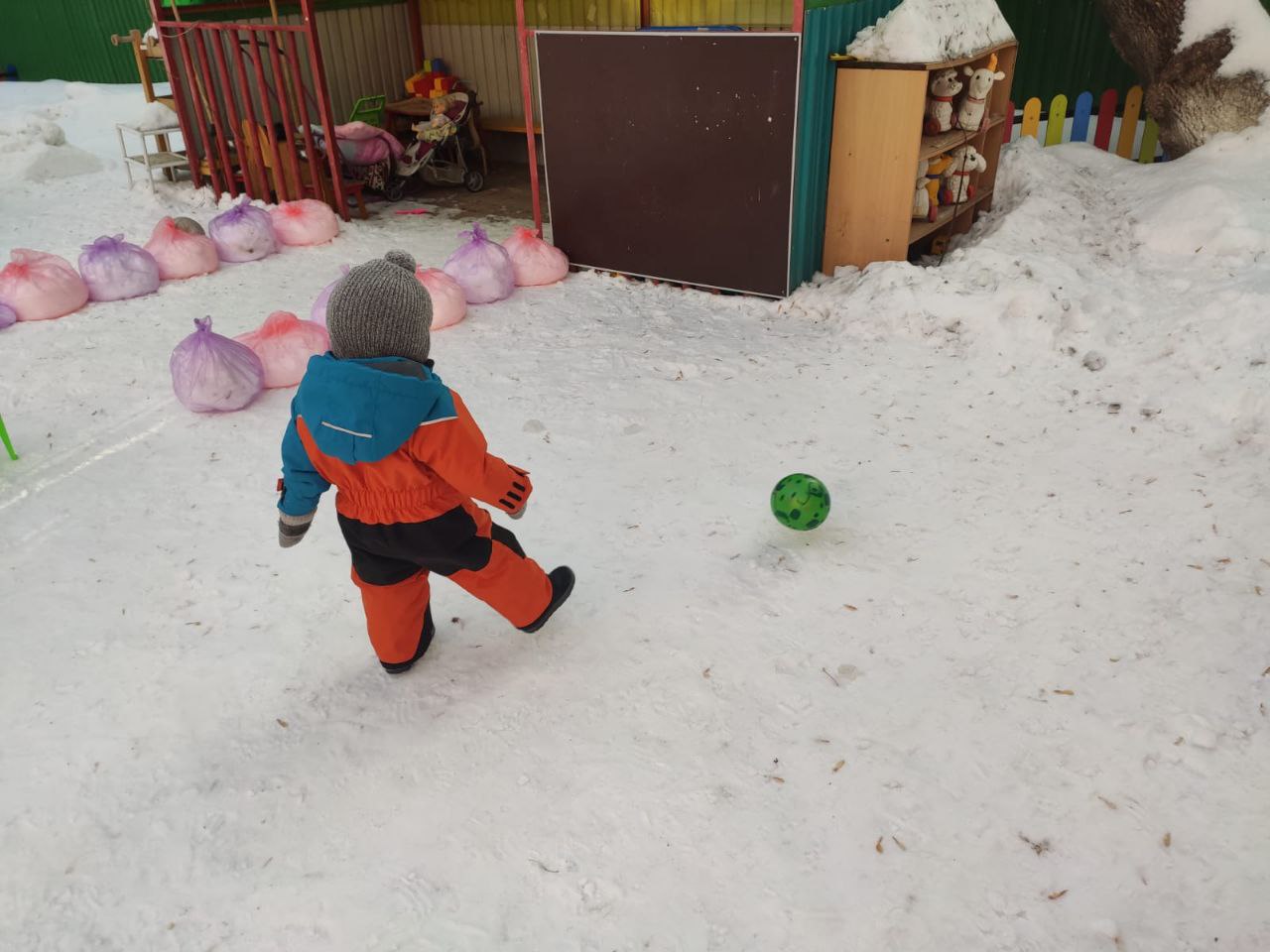 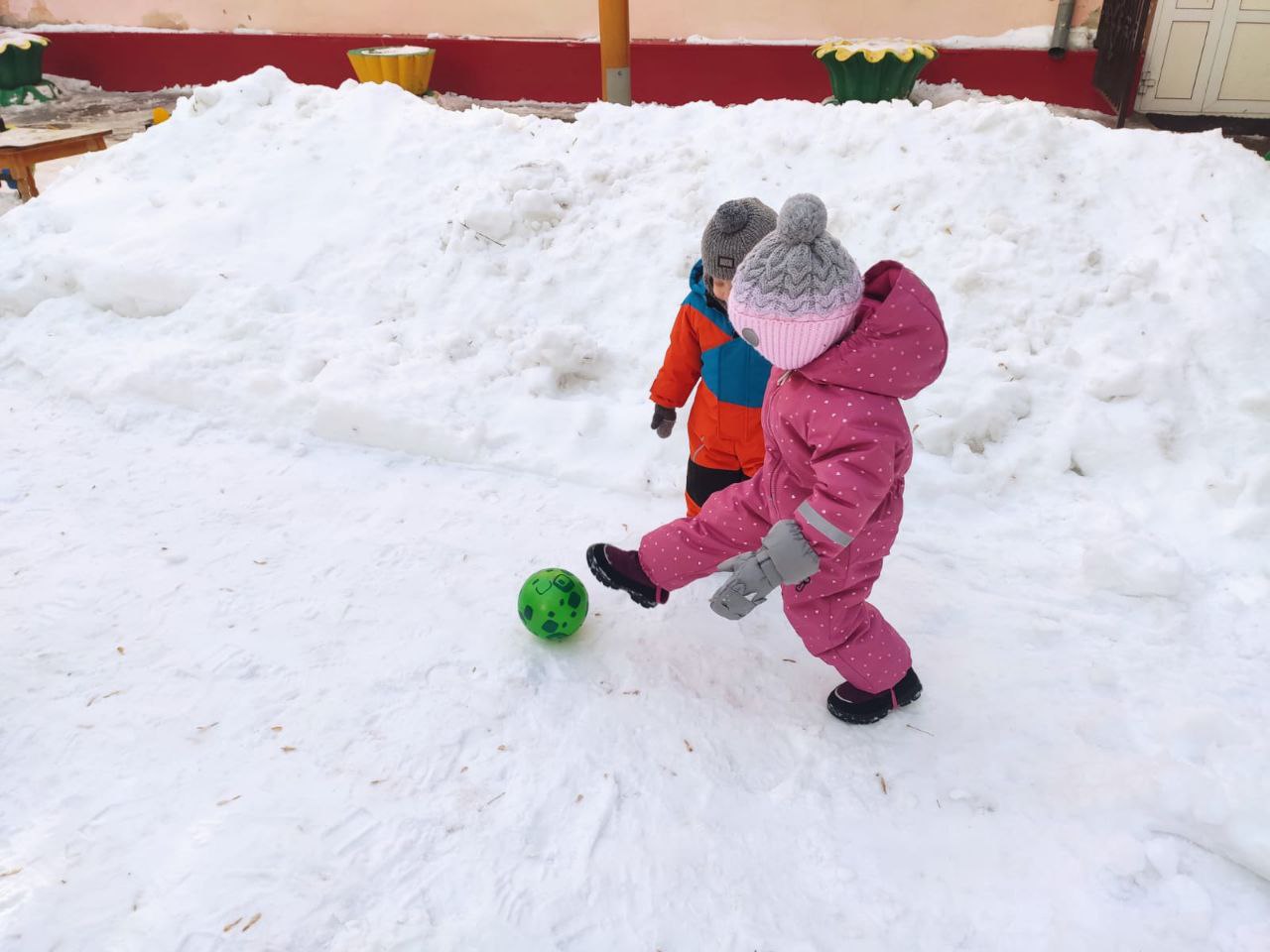 Зарядка с родителями
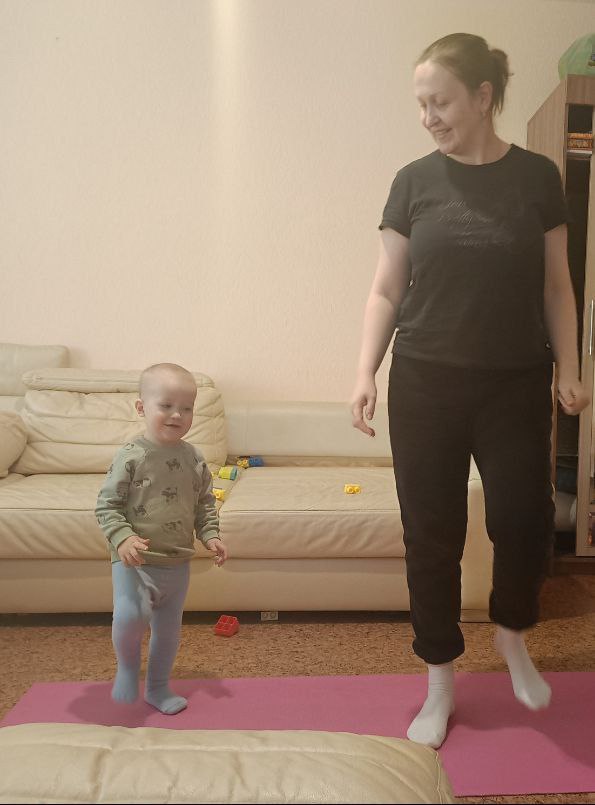 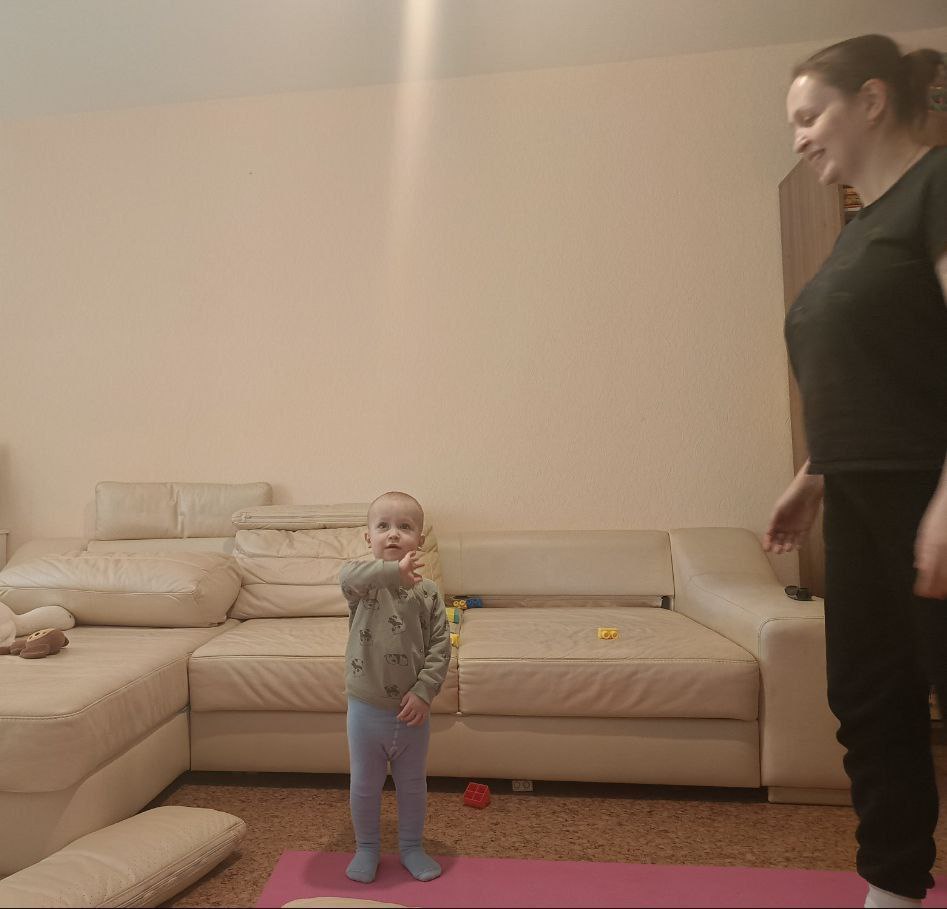 АНКЕТА«ПОДВИЖНЫЕ ИГРЫ И ИХ МЕСТО В ВАШЕЙ ЖИЗНИ».
1. Ф. И. О. количество детей.
____________________________________________________________
2. Каким видам деятельности ВЫ отдаете предпочтение:
чтение книг для ребёнка,
совместное конструирование, моделирование, рисование,
совместный просмотр телепередач,
совместные подвижные игры,
совместные пешие прогулки.
3. Какие виды деятельности предпочитает Ваш ребёнок? Перечислите.
__________________________________________________________
4. Какие подвижные игры Вы знаете? Перечислите.
_____________________________________________________________
5. Часто ли Вы играете в подвижные игры с ребёнком?
Если «да», то какие? Перечислите.
__________________________________________________________
6. Какие подвижные игры знает Ваш ребёнок?
________________________________________________________
7. Как часто предлагает Ваш ребёнок поиграть в какую-нибудь из 
подвижных игр
. 1 раз, 2 раза в день, 3 раза, др. __________________________________________________
8. Какую позицию занимает в играх ребёнок (подчеркнуть)
активную,
пассивную.
9. Какие качества проявляет ребёнок в игре (подчеркнуть)
творчество,
решительность,
высокую эмоциональность,
другие.
10. Считаете ли Вы, что подвижные игры могут стать хорошим средством воспитания Вашего ребенка__________________________________________________
Ваше мнение______________________________________________
Благодарим за сотрудничество.
Работа с родителями Консультации для родителей:
Консультация для родителей «Роль подвижных игр в воспитании детей дошкольного возраста»
Памятка для родителей «Роль игры в воспитании детей».
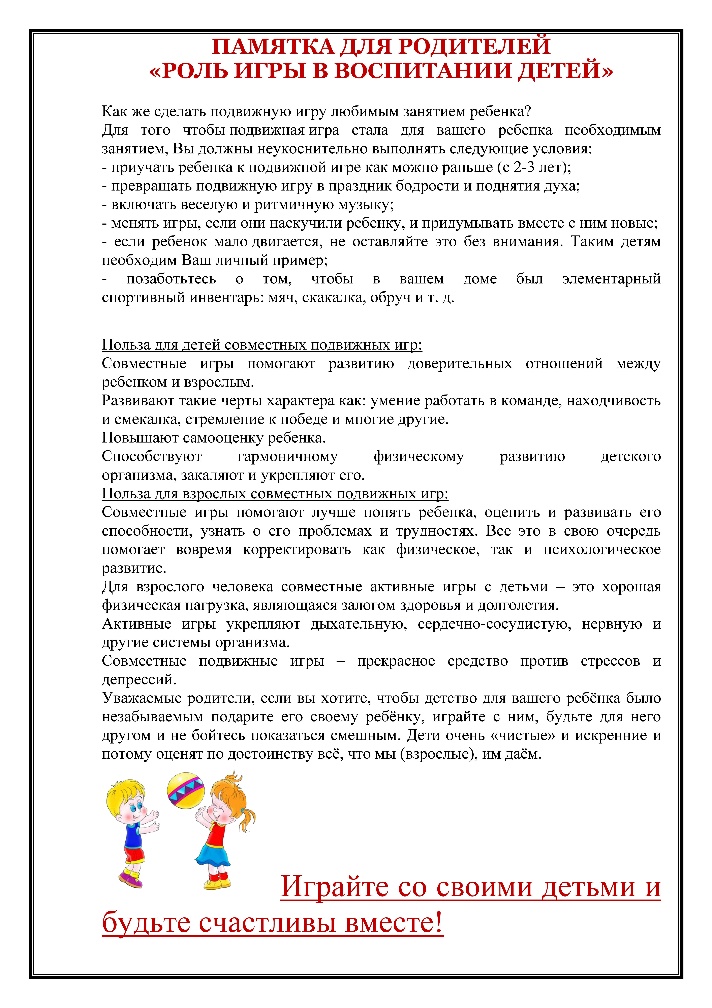 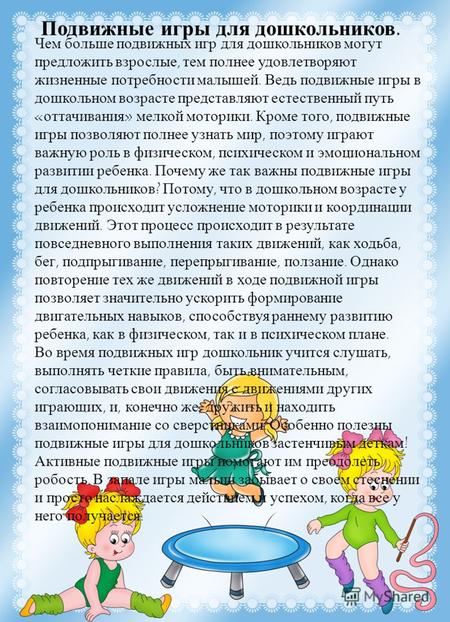 ЗаключениеВ результате систематической планомерной работы: - у детей сформировался интерес к здоровому образу жизни.
 - у детей сформировались представления о подвижных играх,    здоровом образе жизни, здоровье.
- дети научились играть и соблюдать правила в подвижных играх.
 - у детей повысилась двигательная активность.
сформировался социально – коммуникативный навык общения между детьми.
Родители проявили  интерес к совместной деятельности с ребенком.
Стали активными участниками реализации проекта.
Спасибо за внимание